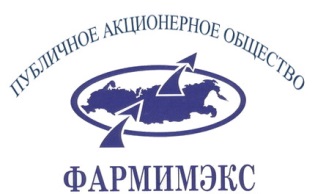 О создании в Российской Федерации производства полного цикла биофармацевтических препаратов, субстанций из плазмы крови человека
Москва, 2018
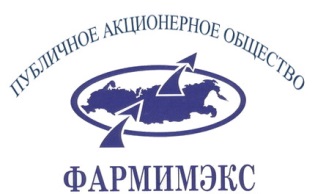 Закупки Фактора свертывания крови VIII и численность больных гемофилией A, 2017г.
*
*Включает поставку плазматических факторов крови  VIII на 1 квартал 2018 года.

В план-графике МЗ на 2018 год не предусмотрена поставка плазматических факторов крови  VIII на 1 кв. 2019 года: 
заявка     на 44,5% меньше по сравнению с 2017 годом  (414,5 млн МЕ в 2018 году и  589,9 млн МЕ в 2017 году),
	на 17% меньше потребности  2018 года в соответствии с письмом-запросом МЗ  РФ  от 17.11.2017 (на 71 млн МЕ).
2
Стоимость 1 МЕ фактора свертывания крови VIII
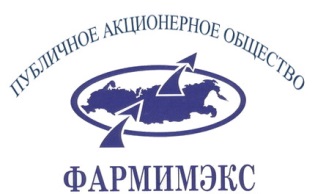 +67%
+76%
Уровень цен на 1 МЕ плазматического фактора свертывания крови в России значительно ниже цен в европейских странах.
Тем не менее в 2018 году цена 1 МЕ плазматического фактора свертывания крови  VIII  снижена на 3,6% 
Цены на рекомбинантные препараты факторов крови VIII в 2018 году не снижены, в тоже время заявка  на  рекомбинантный фактор VIII на 2018 год на 18,7% больше заявки 2017 года.
3
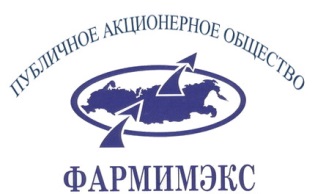 Объем финансирования лечения и кол-во МЕ        из расчета на 1 больного гемофилией А, (фактор свертывания крови VIII), 2017г.
+60%
+40%
-0,5%
-17%
При закупке рекомбинантных факторов крови по ценам плазматических в 2018 году  экономия составит около 2 млрд. руб., что позволит закупить плазматические факторы крови 
на 1-е полугодие 2019 года в полном объеме.
4
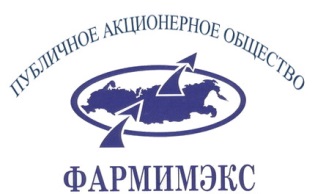 Производство препаратов  крови «Фармимэкс»*
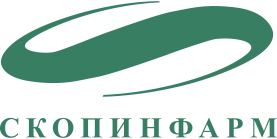 *2015г. – запуск нового цеха на  фармацевтическом заводе «СКОПИНФАРМ» площадью более 1000м2 по производству 4-х стадий препаратов крови по технологии международной фармацевтической компании «Октафарма Нордик АБ», Швеция:
Вторая вирусная инактивация
Этикетирование флаконов
Вторичная упаковка
Контроль качества
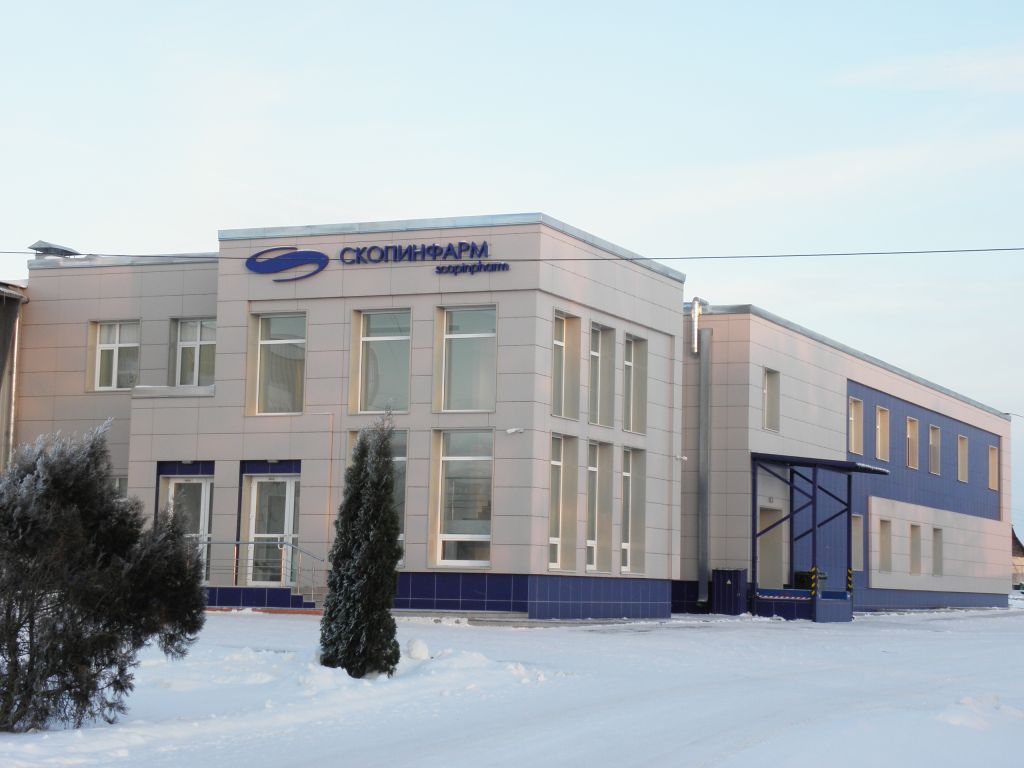 «СКОПИНФАРМ» – производственная площадка «Фармимэкс» с 2013 года
5
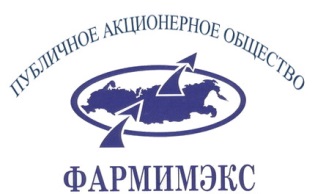 Производство препаратов крови «Фармимэкс»
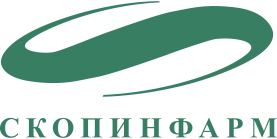 Производство оснащено современным высокотехнологичным оборудованием от ведущих мировых производителей
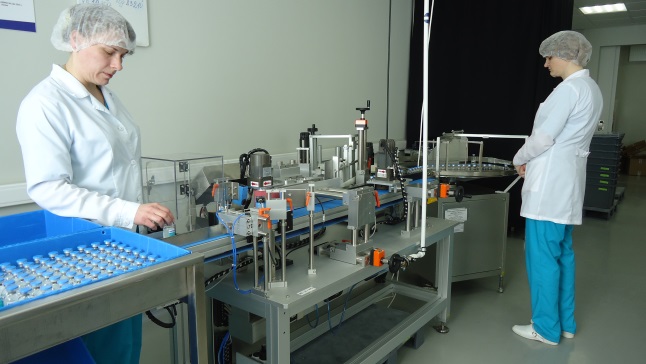 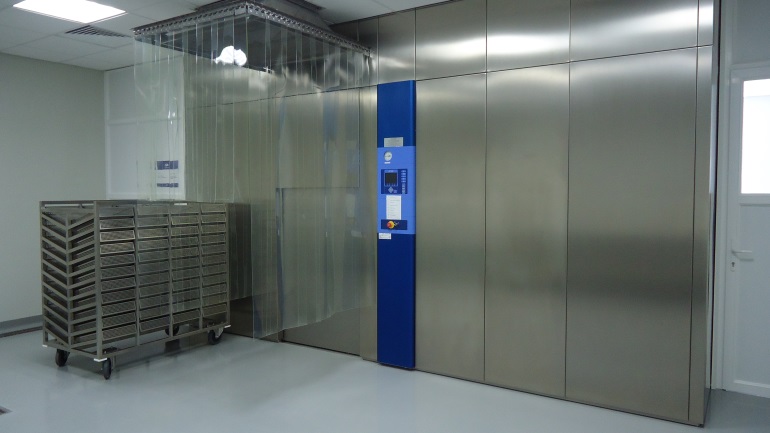 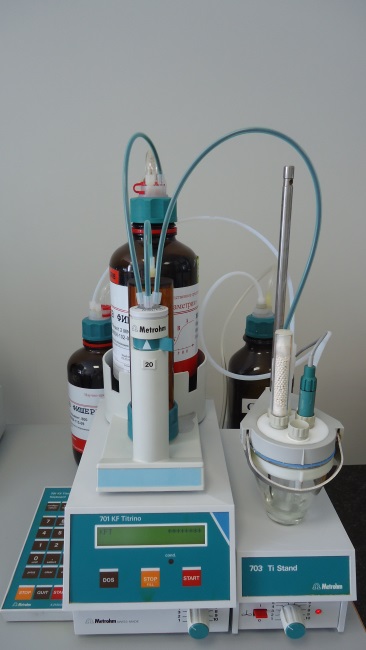 Этикетировочная машина, Великобритания
Паровой стерилизатор (автоклав), Швеция
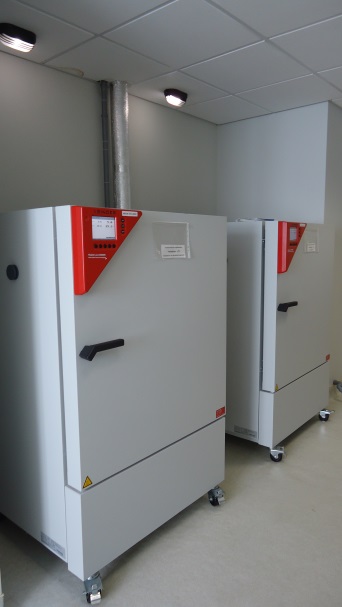 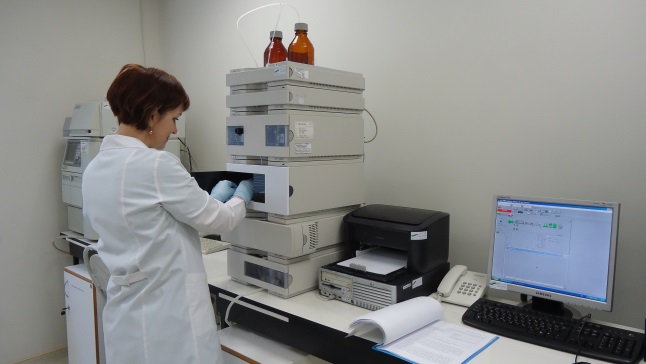 Титратор для определения влаги, Швейцария
Климатические камеры для изучения стабильности, Германия
Жидкостной хроматограф для тестирования показателей, Германия
6
«СКОПИНФАРМ» – производственная площадка «Фармимэкс» с 2013 года
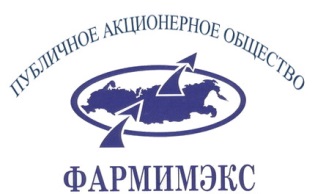 Динамика производства препаратов       крови на «СКОПИНФАРМ» *
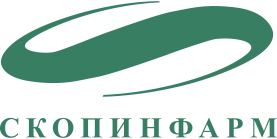 349,98 
млн. МЕ
291,00 
млн. МЕ
207,71 
млн. МЕ
195,49 
млн. МЕ
* Производство 4-х стадий: вторая вирусная инактивация,  вторичная упаковка, этикетирование флаконов, контроль качества
7
Строительство завода полного цикла по производству биофармацевтических препаратов, субстанций из плазмы крови человека
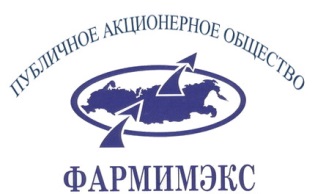 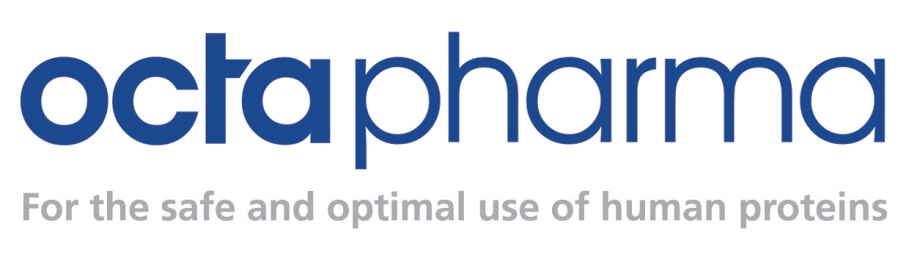 ПАО «Фармимэкс» - Octapharma AG, Швейцария  

30.03.2018г. - пройдена Экспертиза ФРП проекта Специального инвестиционного контракта  (СПИК) «Строительство завода полного цикла по производству биофармацевтических препаратов из плазмы крови человека»

30.03.2018г. – подано заявление  на заключение СПИК в МИНПРОМТОРГ
8
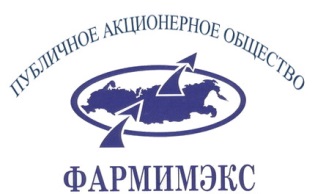 Завод полного цикла по производству             биофармацевтических препаратов, субстанций из плазмы крови человека
Производственная мощность: 600 тонн фракционированной плазмы/год
Номенклатура: 9 плазматических препаратов крови и 1 рекомбинантный  препарат
Площадь земли под строительство: 10 га
Локация: Рязанская область

Объем инвестиций 6, 26 млрд. рублей
9
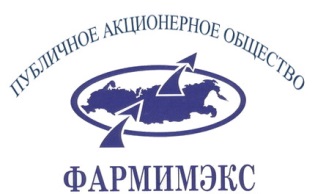 Виды производства
10
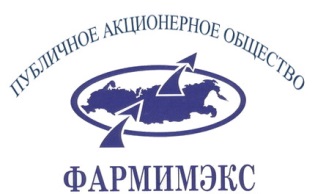 Производство биофармацевтических   препаратов из плазмы крови человека Номенклатура
Плазматические
Рекомбинантные
11
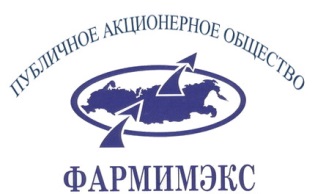 Этапы реализации проекта
2018
2021
2015
2025
2022
2023
2015
2024
2025
Производство  4-х стадий препаратов крови по технологии Octapharma на  «СКОПИНФАРМ»:
Вторая вирусная инактивация
Этикетирование флаконов
Вторичная упаковка
Контроль качества
Строительство нового завода полного цикла по производству препаратов крови
Валидация и лицензирование нового завода
Поэтапный запуск производства
Производство полного цикла, вкл. производство субстанций
12